L’ACQUA
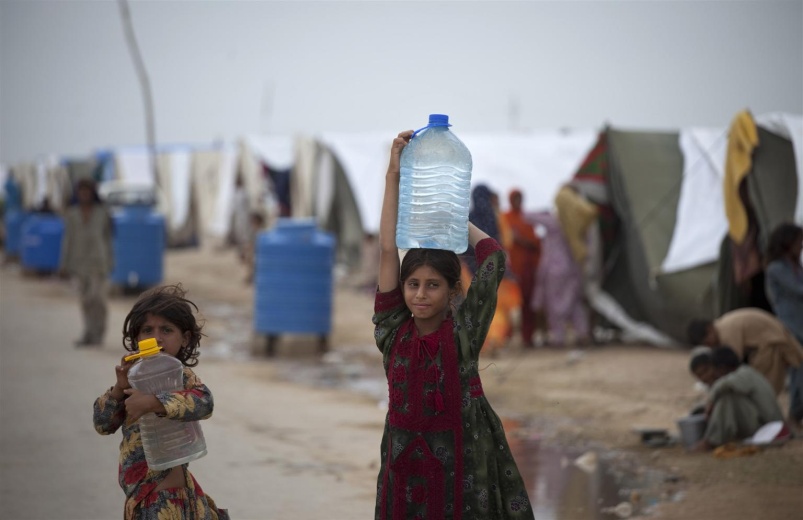 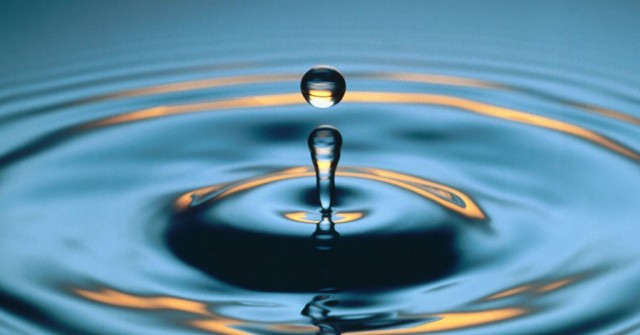 Mancanza d’acqua e povertà:
due problemi legati tra loro?
Distribuzione dell’acqua
Nel mondo tutte le persone dovrebbero avere a disposizione almeno 20 litri di acqua pulita a testa. Purtroppo per alcuni non è possibile, nel mondo vi sono realtà sconvolgenti e molto preoccupanti. Una persona che vive nel Regno Unito o in USA utilizza circa 50 l di acqua al giorno;molte persone meno fortunate sopravvivono con meno di 5 l di acqua contaminata al giorno. Proprio per questo i governi dovrebbero investire una percentuale sul fenomeno della distribuzione dell’acqua e dei servizi igienico-sanitari per fare un banale esempio, in Etiopia, il budget della difesa militare e dieci volte più alto dei fondi per il problema dell’ acqua e del sistema igienico sanitario. In Pakistan è addirittura 47 volte più alto.                                                                                Gli scienziati che seguono il                                                                              problema chiedono un aumento                                                                           che varia dai 3 ai 4 miliardi di $ per                                                                      cercare di riparare i danni. Questo                                                                         aiuto farebbe anche diminuire i costi                                                                               sanitari e di conseguenza ci sarebbe                                                                        un guadagno per tutti.
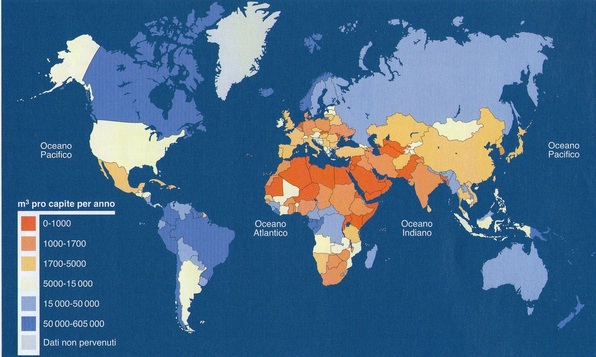 DISTRIBUZIONE DEI CONTRIBUTI PER L’ACCESSO ALL’ACQUA,PER FASCE DI REDDITO IN PERCENTUALE
Questi grafici ci informano che la fascia che versa più contributi per l’accesso all’acqua è ovviamente la classe media.
CONSUMO DELL’ACQUA
L’agricoltura è l’attività in cui viene sprecata la maggior quantità d’acqua. Molta però viene sprecata negli usi domestici e industriali. Noi sprechiamo molta acqua naturale ma in realtà disponiamo anche di acqua salata o già utilizzata una volta che si può depurare e utilizzare tranquillamente. Alcuni studi hanno dimostrato che se questo spreco continuerà tra non molto tempo molte persone vivranno in zone con carenza d’acqua e sarà impossibile rispondere alle necessità di tutti. A esempio un australiano consuma circa 1000 l di acqua potabile al giorno
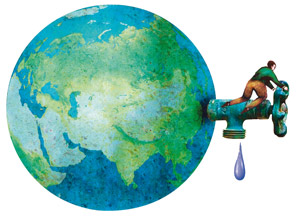 I POVERI
I più poveri pagano di più un bene che dovrebbe essere garantito a tutti. Gli abitanti più poveri spendono una percentuale più alta dei ricchi per avere l’acqua. Nelle bidonville della Colombia il prezzo dell’acqua è il triplo del prezzo a Londra. Non stupisce quindi che l’acqua sia una delle cose più costose per le famiglie a basso reddito degli stati più poveri del mondo.
I diversi prezzi di uno stesso metro cubo di acqua per diverse città del mondo
LO STRESS IDRICO
Asia meridionale
Africa subsahariana
Stati arabi
Sporcizia e malattie
Il diritto di accesso all’acqua non è garantito a tutti gli abitanti del mondi. Crisi idrica e igienica sono sempre più gravi e provocano la morte di 2 milioni di bambini l’anno. In città molto povere la gente defeca in buste di plastica che poi vengono buttate in fogne a cielo aperto per le strade delle città. Queste buste di plastica vengono chiamate “toilette volanti”. Spesso il fenomeno di povertà e carenza di acqua si presentano insieme anche se non sono sempre collegati.
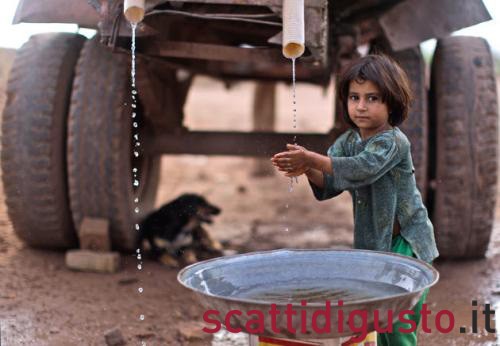